Исследование или проект? Что лучше выбрать?
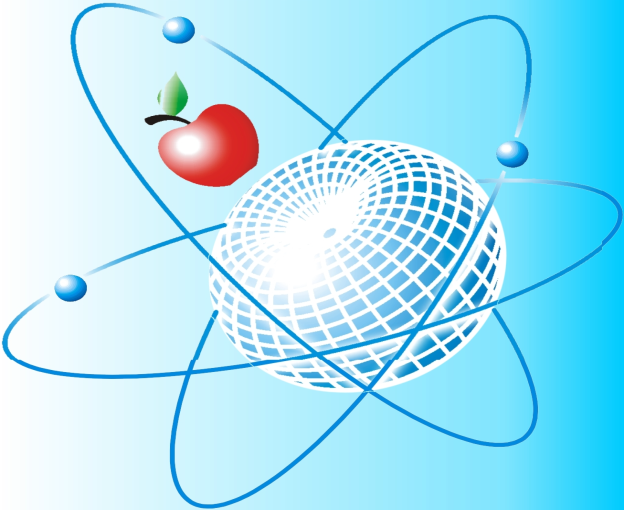 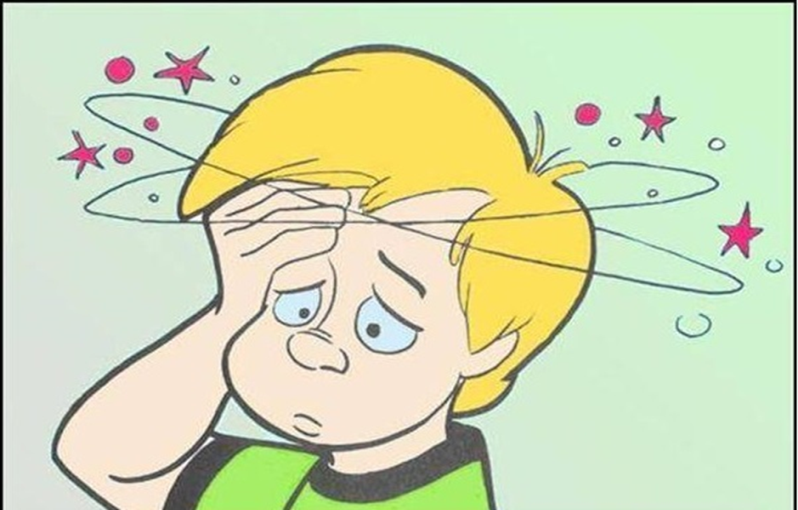 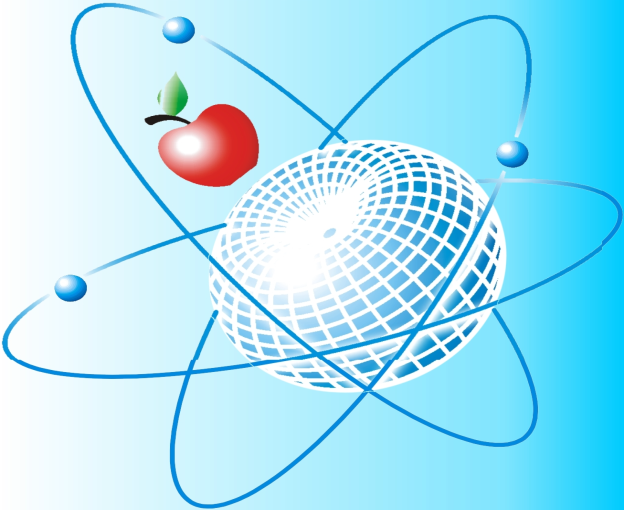 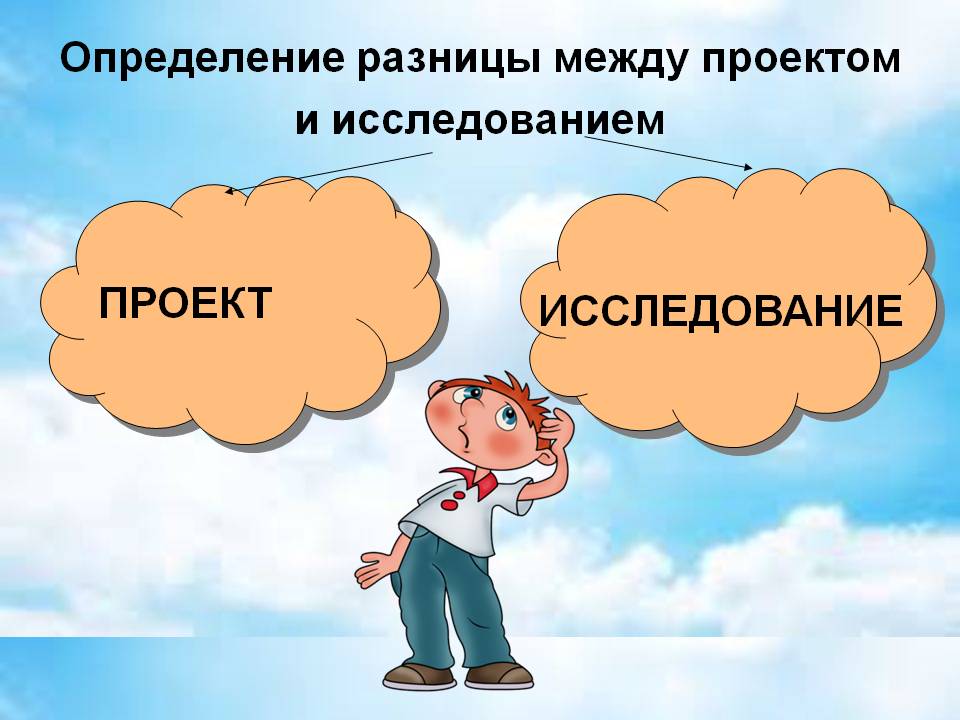 Проект  - это пять «П»
1. Проблема
2. Проектирование
3. Поиск информации
4. Продукт
5. Презентация проектного продукта
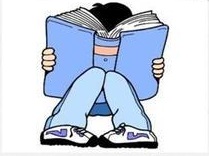 Различия по определению
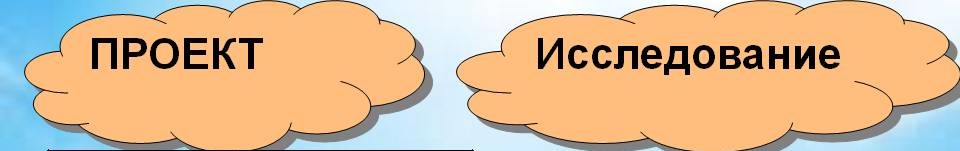 Projectus (брошенный вперед), план  по решению конкретной проблемы
Процесс выработки новых знаний, поиск  истины или неизвестного
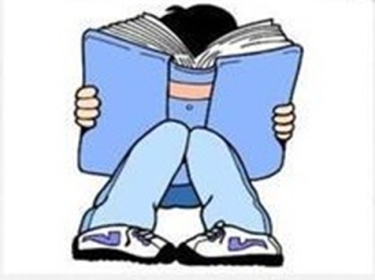 Различия по содержанию деятельности
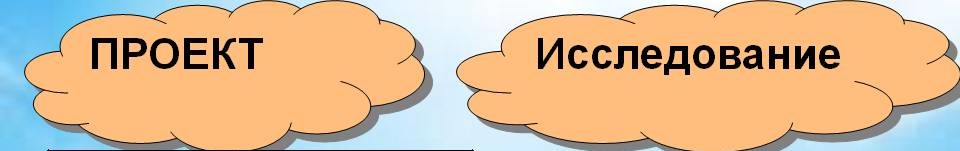 Наличие заранее выработанных представлений о конечном продукте деятельности.
Главное – результат – заранее продуманный проектный продукт
Решение задачи с заранее неизвестным результатом (наблюдения, эксперименты, анализ полученных данных).
Главное – процесс – новые знания, полученные данные
Различия по  цели
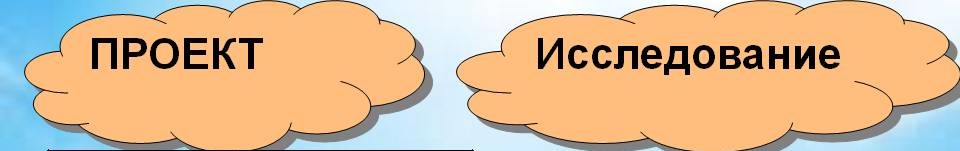 Выяснение сущности явления, истины, открытие новых закономерностей
Реализация проектного замысла.
Создание заранее планируемого объекта, модели или продукта
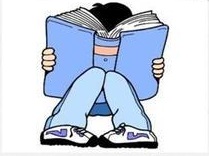 Различия по характеру творческой деятельности
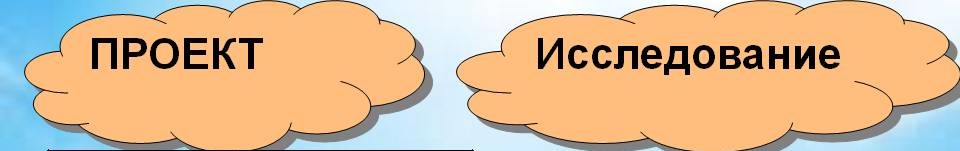 Максимальное проявление творческой деятельности.
Творчество в чистом виде. Есть место для импровизации
«Творчество по плану».
Изначально задается предел, глубина решения проблемы
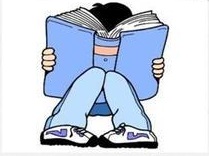 Различия по обязательным атрибутам
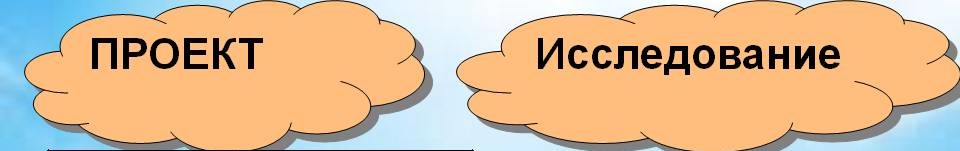 Выдвижение гипотез, их экспериментальная и теоретическая проверка.
Методы исследования
Способ и план решения конкретной проблемы. 
Для творческих, социальных и информационных не нужно выдвигать гипотезы
 Характеристика конечного продукта
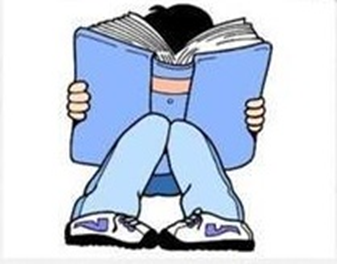 Различия по главному критерию оценки
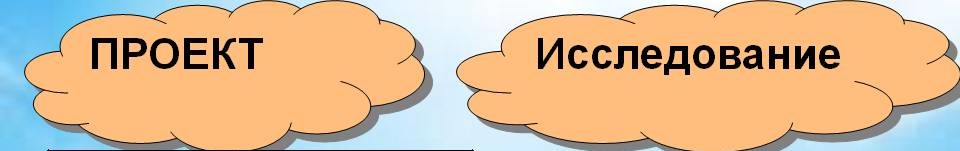 Глубина самостоятельного анализа полученных результатов
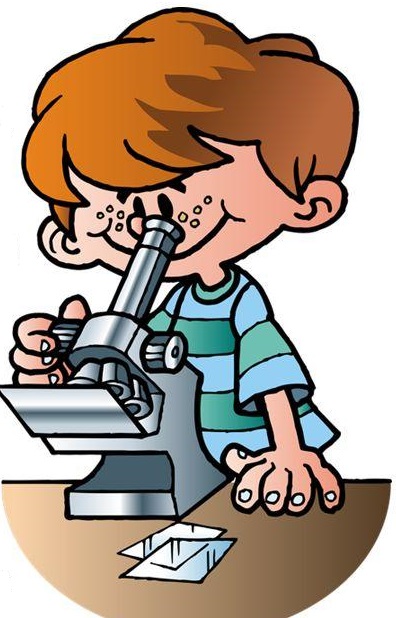 Практическая значимость
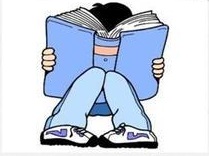 Различия по этапам
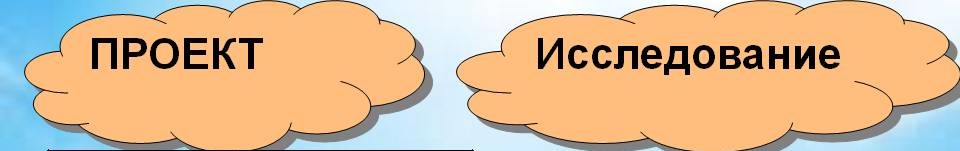 1. Изучение теоретического материала
2. Выделение проблемы, постановка целей и задач исследования, определение объекта и предмета
3. Выдвижение рабочей гипотезы
4. Выбор и освоение методики проведения  исследования
5. Сбор собственного экспериментального
материала
6. Обработка собранного материала
7. Обобщение, анализ, выводы и оценка полученных результатов
1. Постановка проблемы, обоснование актуальности выбранной темы
2. Определение критериев эффективности
3. Создание концепции проекта и прогнозирование последствий
4. Определение доступных ресурсов
5. Разработка плана выполнения проекта
6. Реализация плана и необходимая корректировка
7.Оценка эффективности достигнутого результата
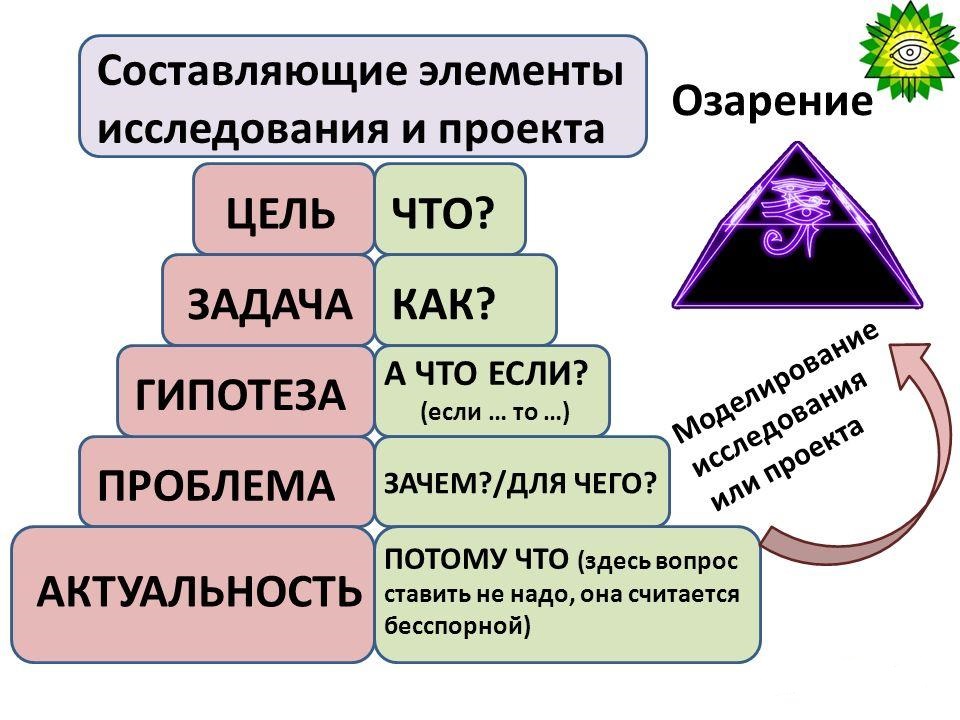 Требование к теме
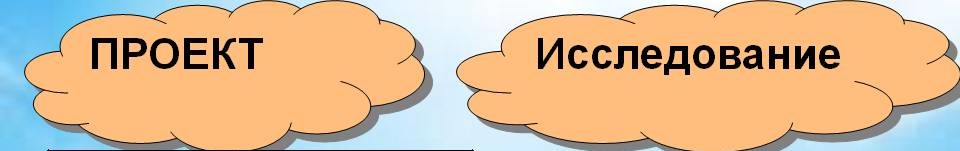 Актуальная и  по возможности нестандартная
Соответствовие возрасту школьника
Четко сформулированная
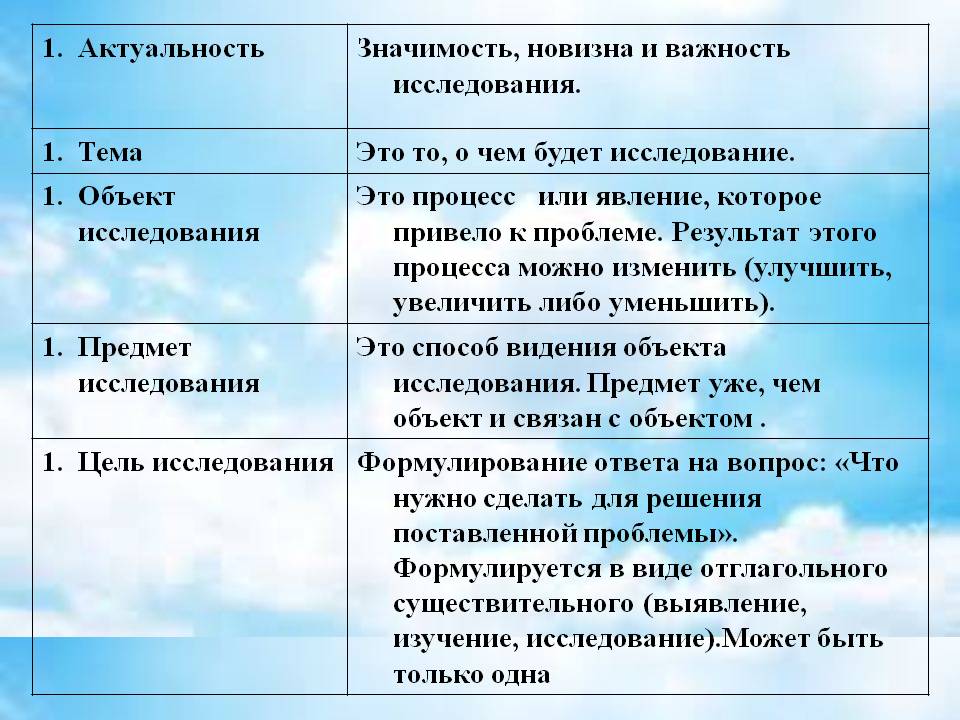 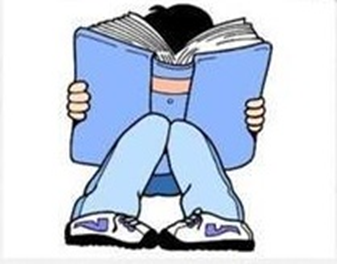 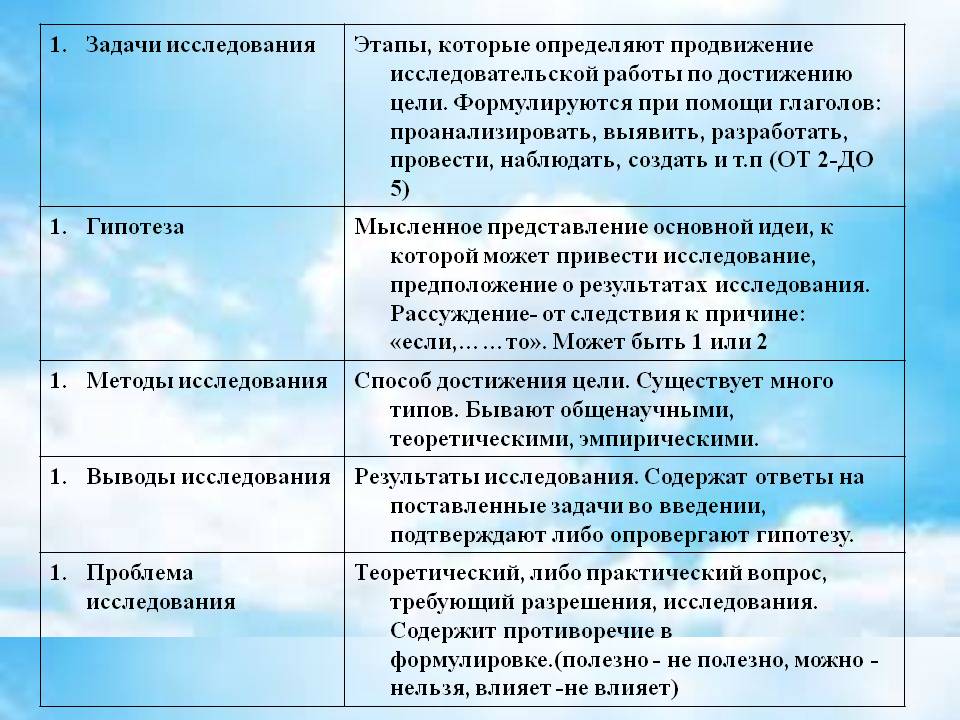 Требование к теме
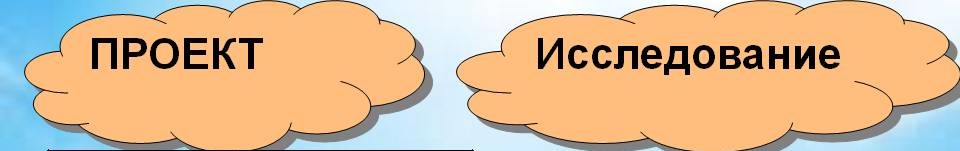 Актуальная и  по возможности нестандартная
Соответствовать возрасту школьника
Четко сформулированная
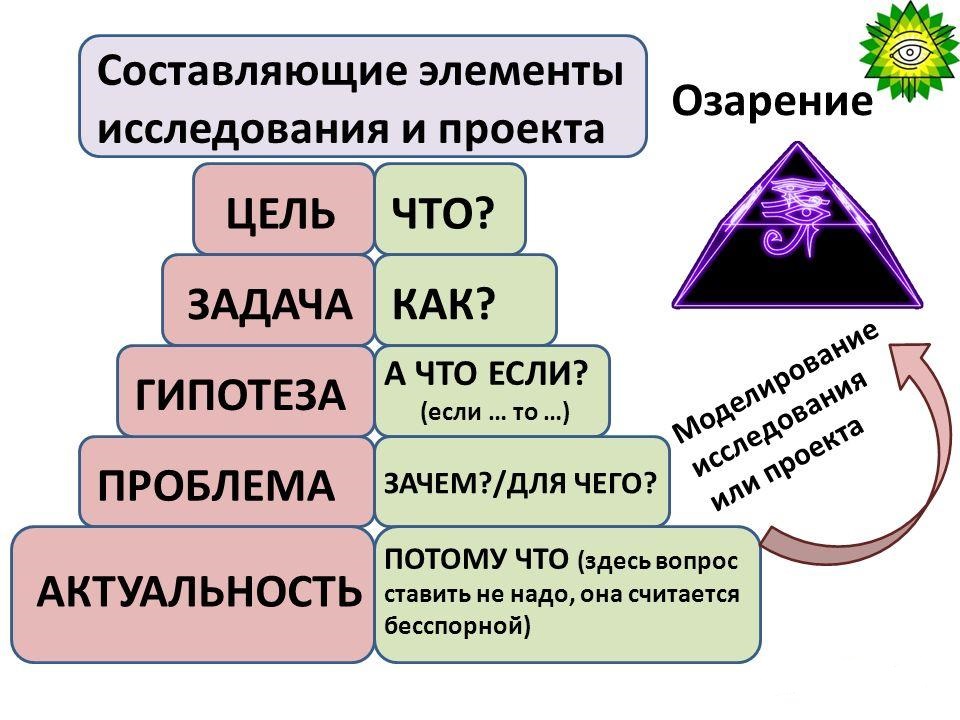 Спасибо за внимание
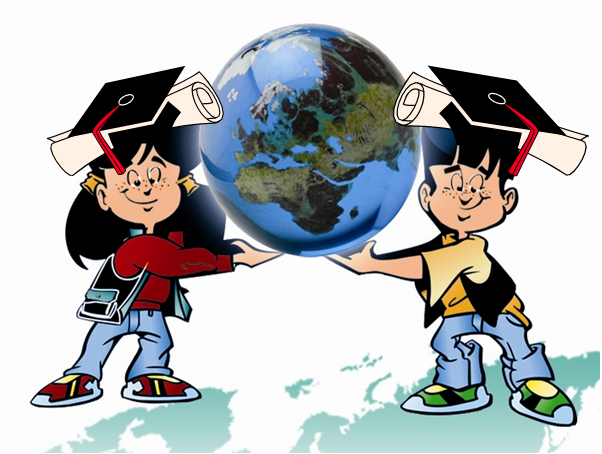